A Framework for Practical Anonymous Credentials from Lattices
Jonathan bootle	Vadim lyubashevsky	Ngoc khanh Nguyen	Alessandro sorniotti
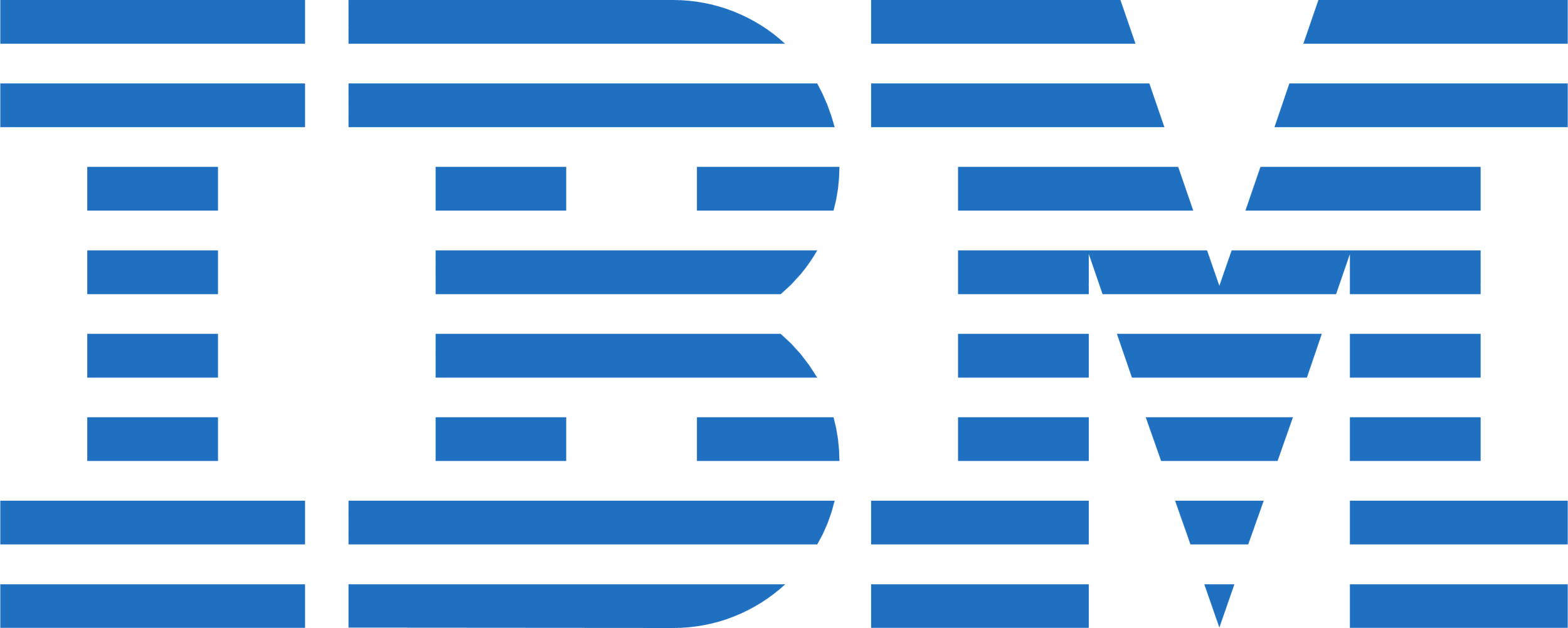 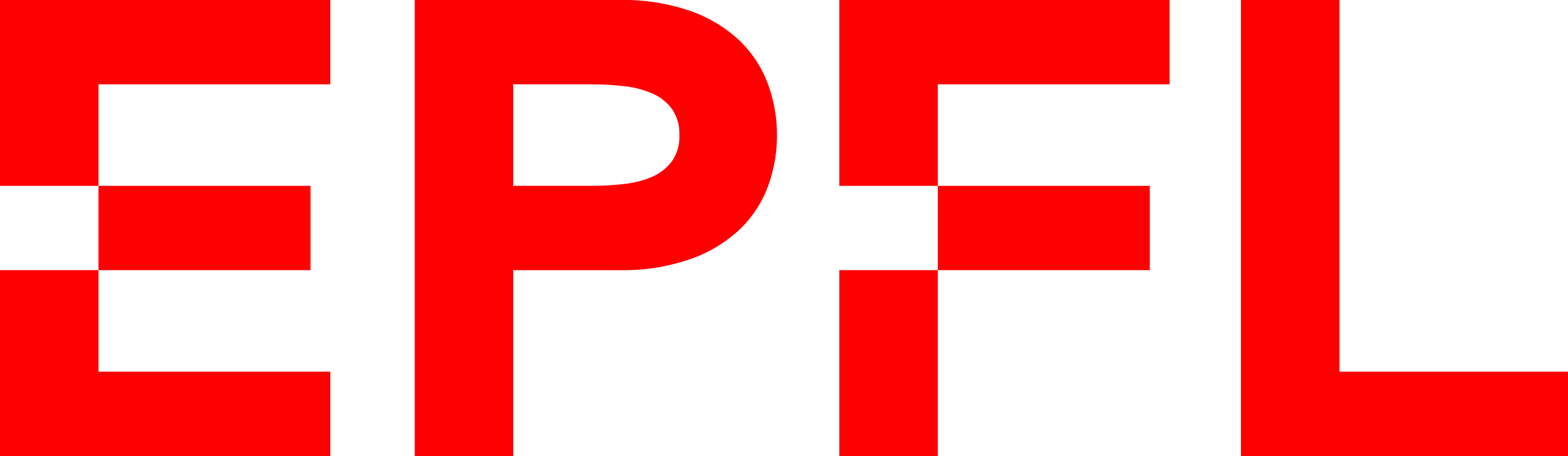 Anonymous Credentials [CL02]
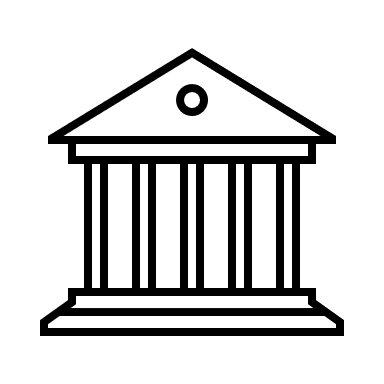 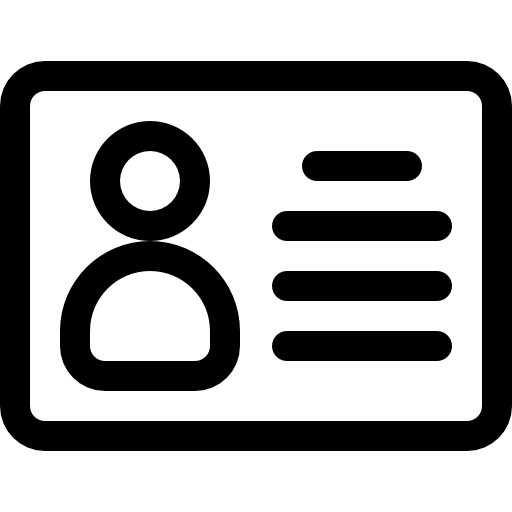 Issuer
User
Verifier
Anonymous Credentials [CL02]
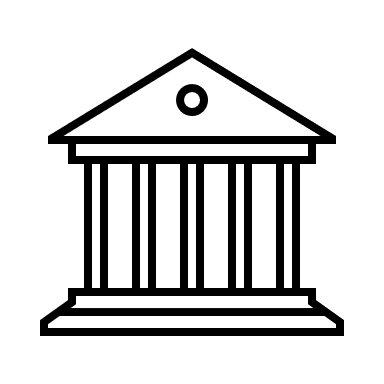 blind(c1,…,ck)
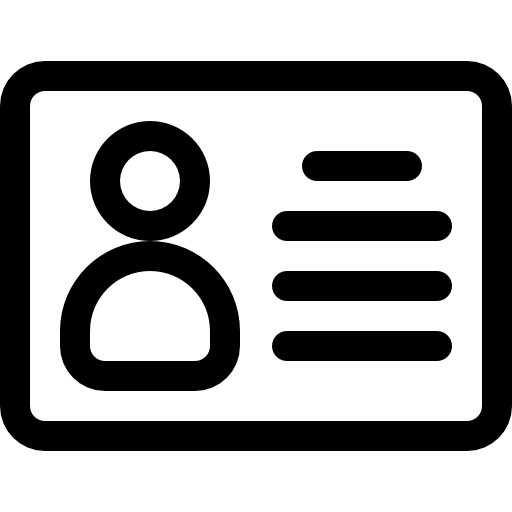 cred=sign(c1,…,ck)
Issuer
User
Verifier
Anonymous Credentials [CL02]
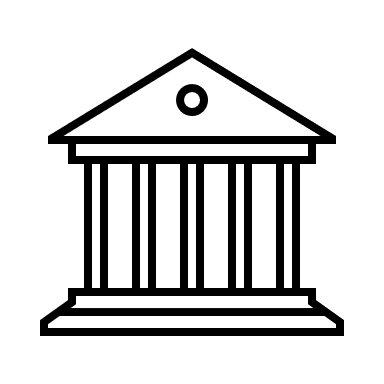 blind(c1,…,ck)
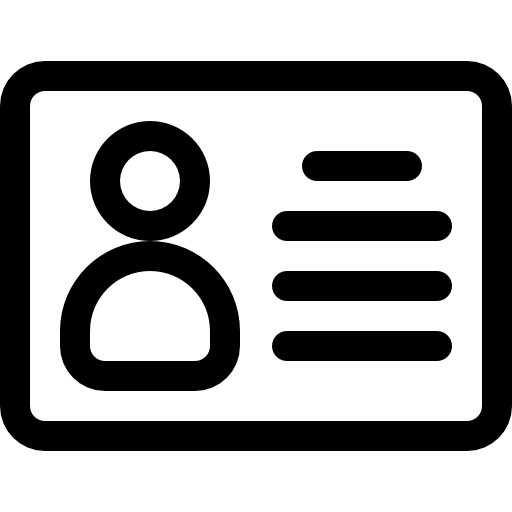 “I have a cred from
The issuer saying:
Age >21”
cred=sign(c1,…,ck)
Issuer
User
Verifier
Anonymous Credentials [CL02]
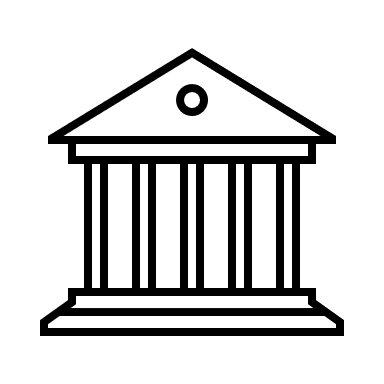 blind(c1,…,ck)
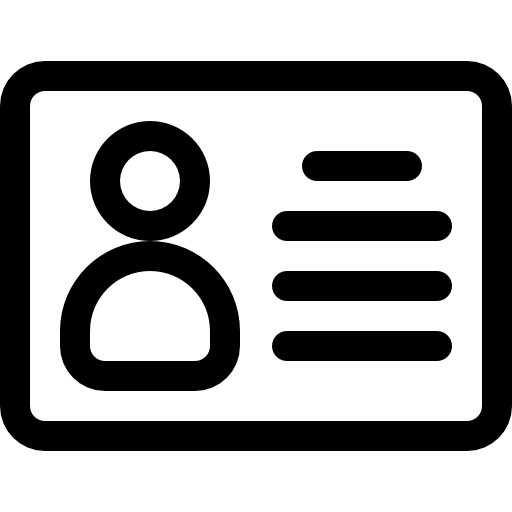 “I have a cred from
The issuer saying:
Age >21”
cred=sign(c1,…,ck)
Issuer
They cannot:
• identify the user
• learn anything beyond the information  given
• distinguish two users with the same attributes
• link multiple uses of the same credentials
User
Verifier
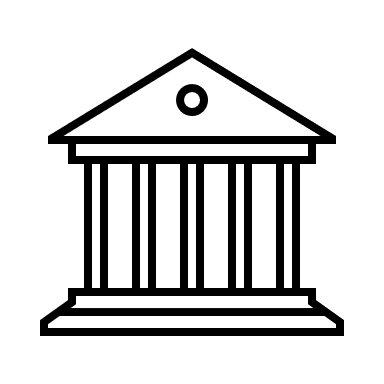 blind(c1,…,ck)
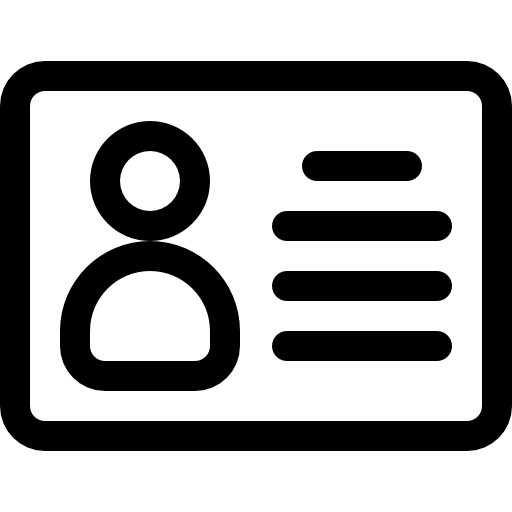 “I have a cred from
The issuer saying:
Age >21”
cred=sign(c1,…,ck)
Issuer
User
Verifier
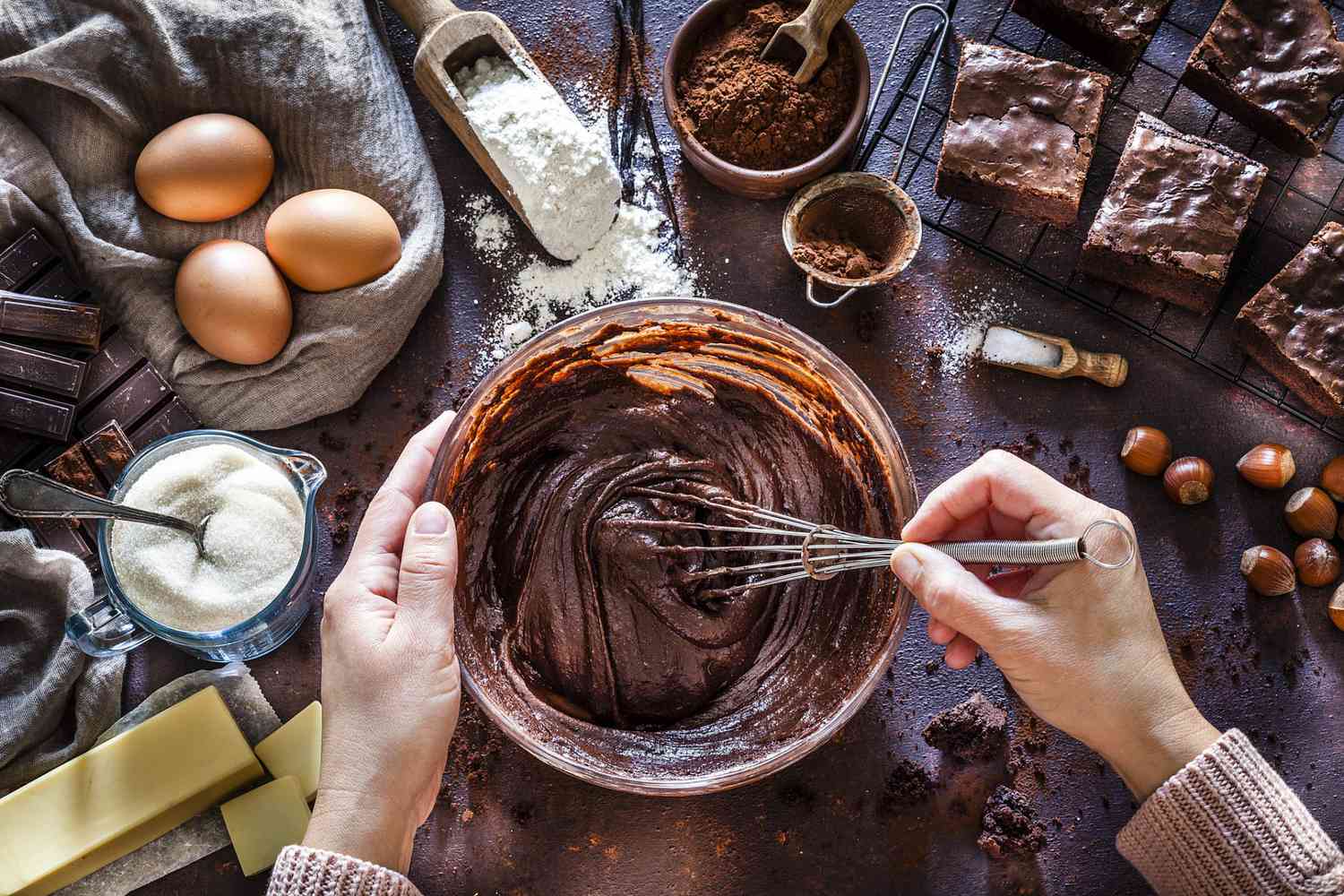 Ingredients:
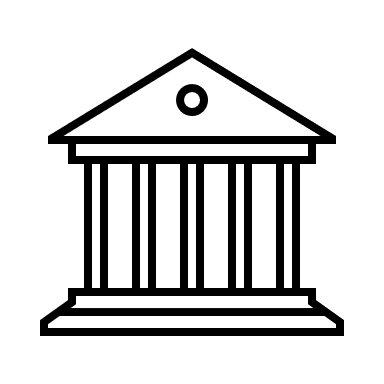 blind(c1,…,ck)
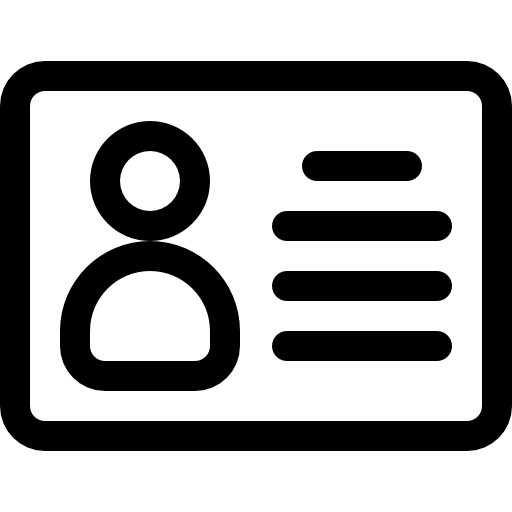 “I have a cred from
The issuer saying:
Age >21”
cred=sign(c1,…,ck)
Issuer
User
Verifier
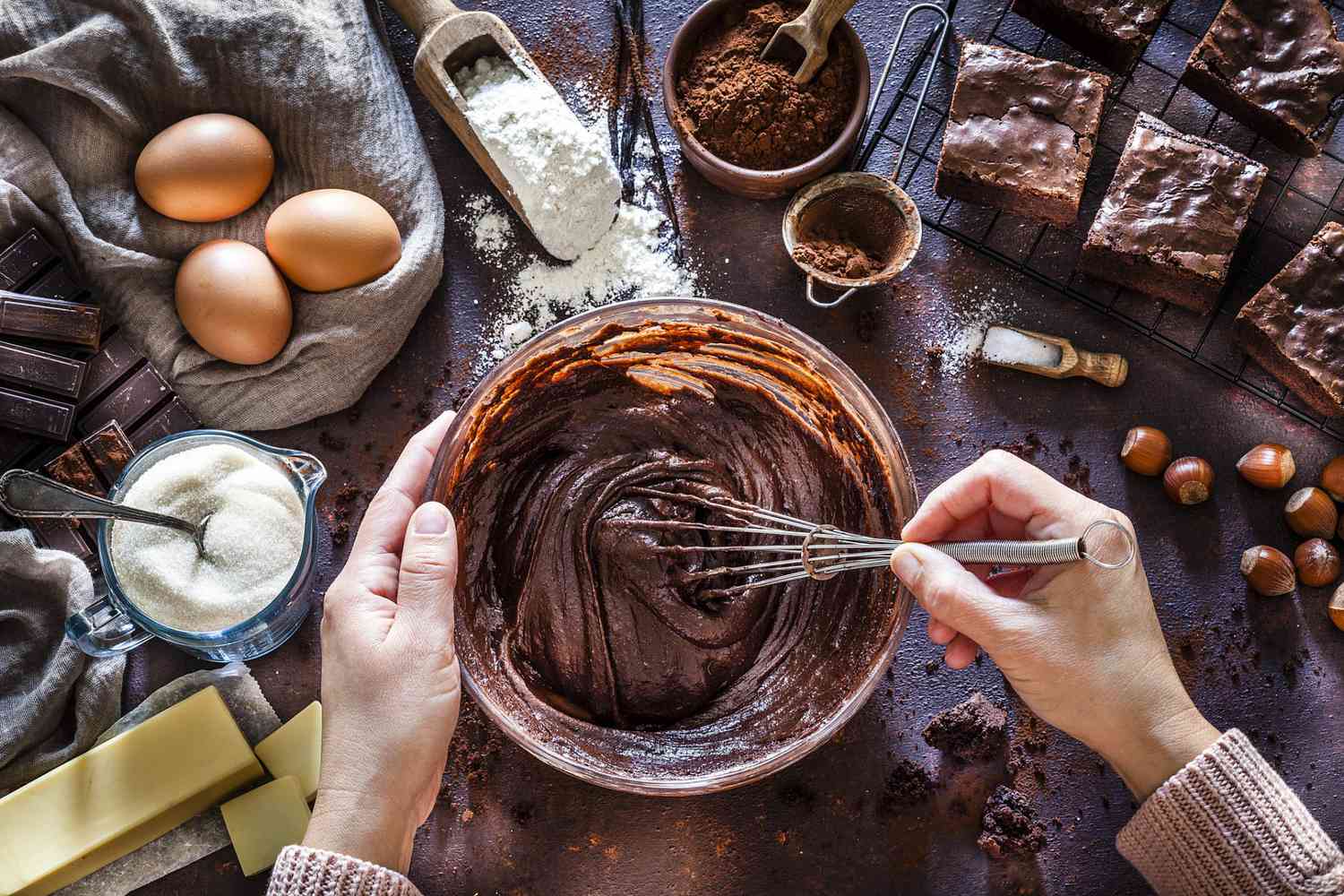 Ingredients:
Signature scheme
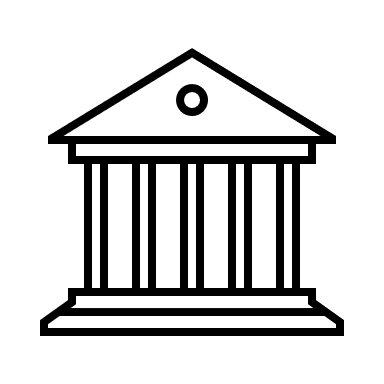 blind(c1,…,ck)
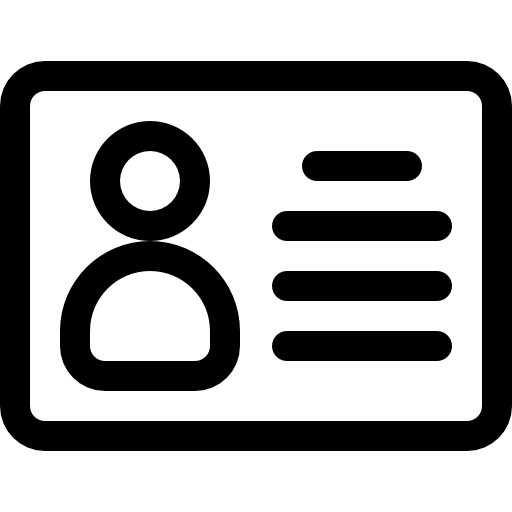 “I have a cred from
The issuer saying:
Age >21”
cred=sign(c1,…,ck)
Issuer
User
Verifier
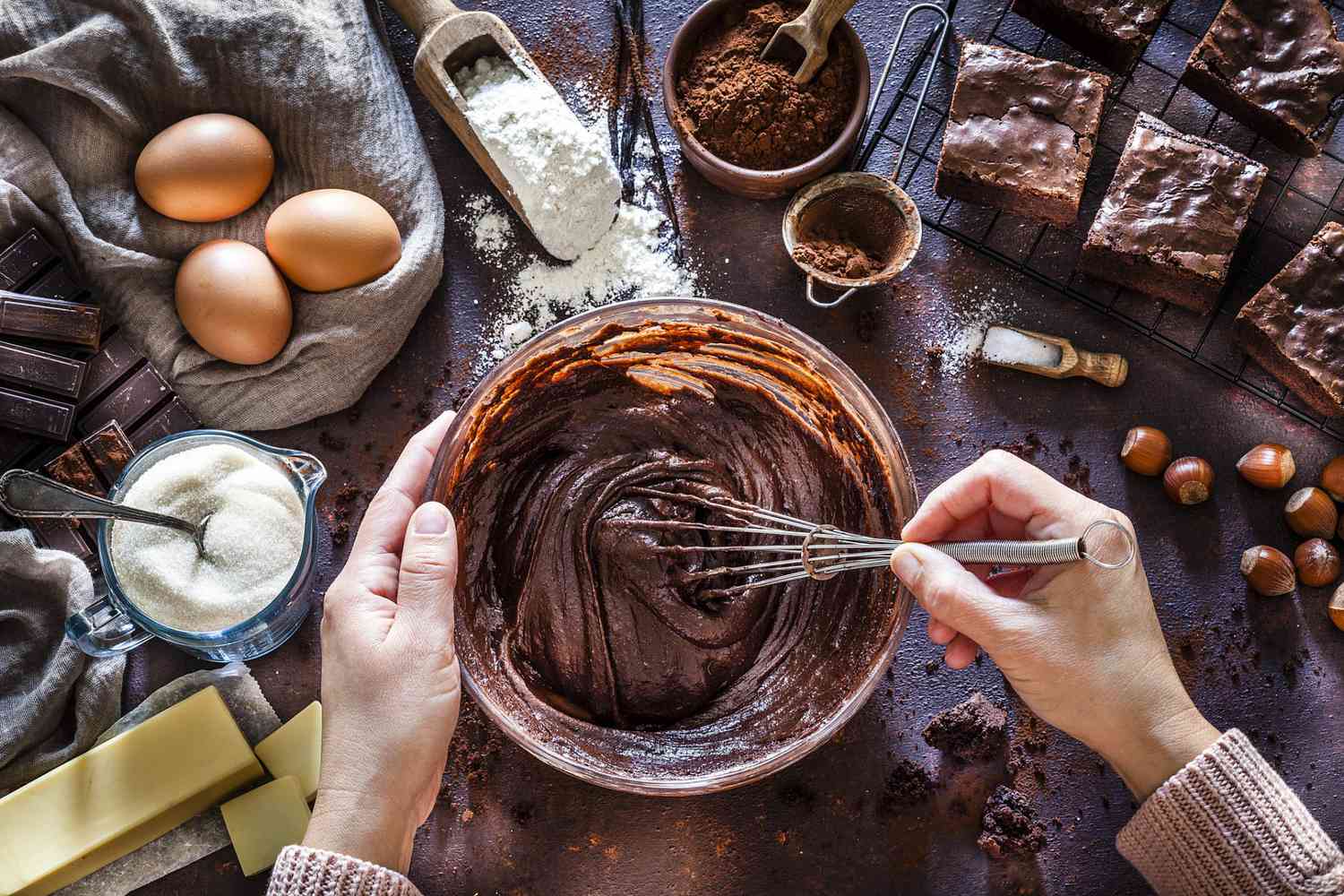 Ingredients:
Signature scheme
Zero-knowledge proof
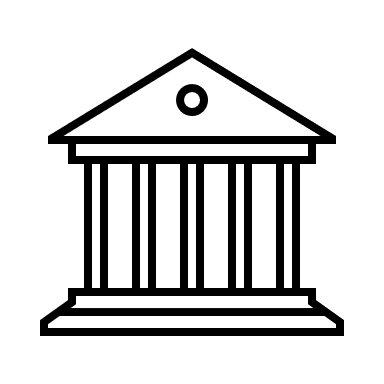 blind(c1,…,ck)
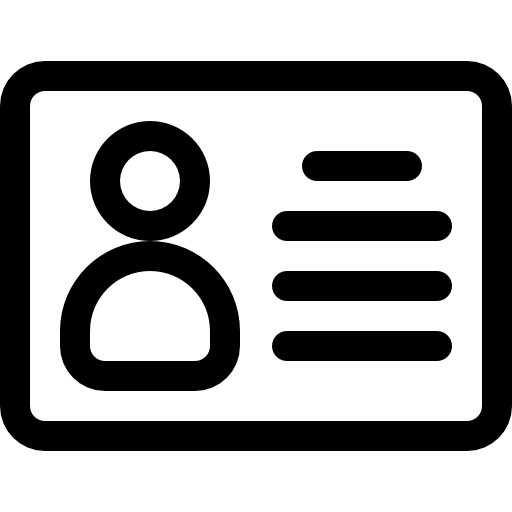 “I have a cred from
The issuer saying:
Age >21”
cred=sign(c1,…,ck)
Issuer
User
Verifier
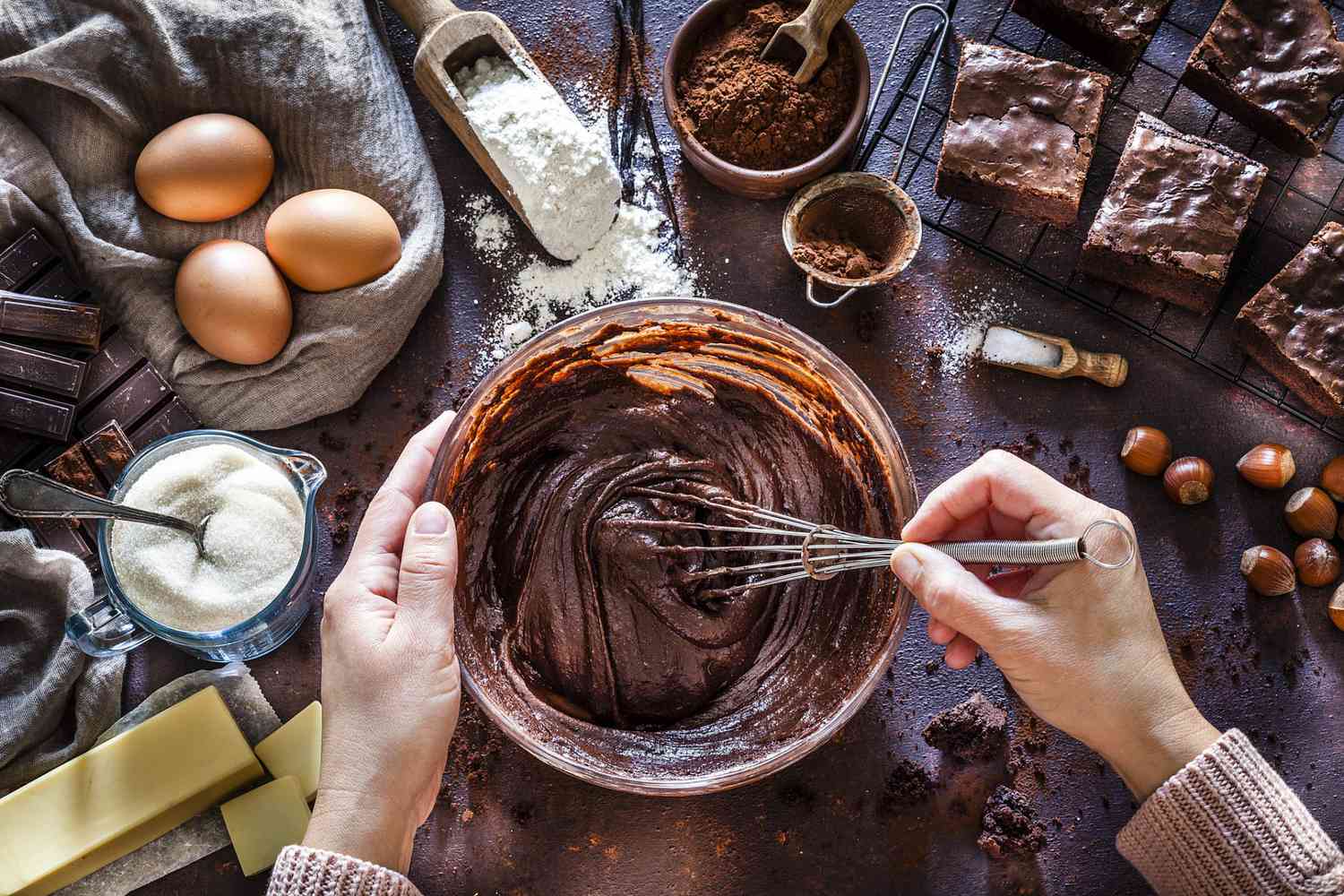 Ingredients:
Signature scheme
Zero-knowledge proof
Commitment scheme
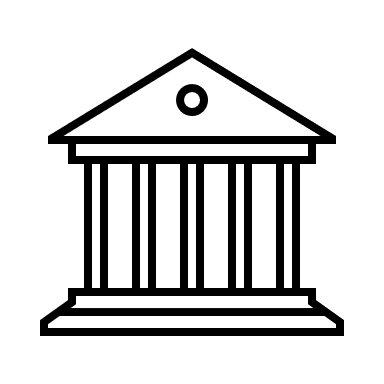 blind(c1,…,ck)
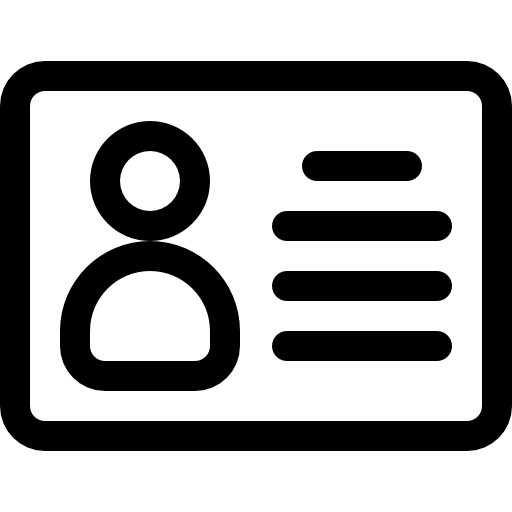 “I have a cred from
The issuer saying:
Age >21”
cred=sign(c1,…,ck)
Issuer
User
Verifier
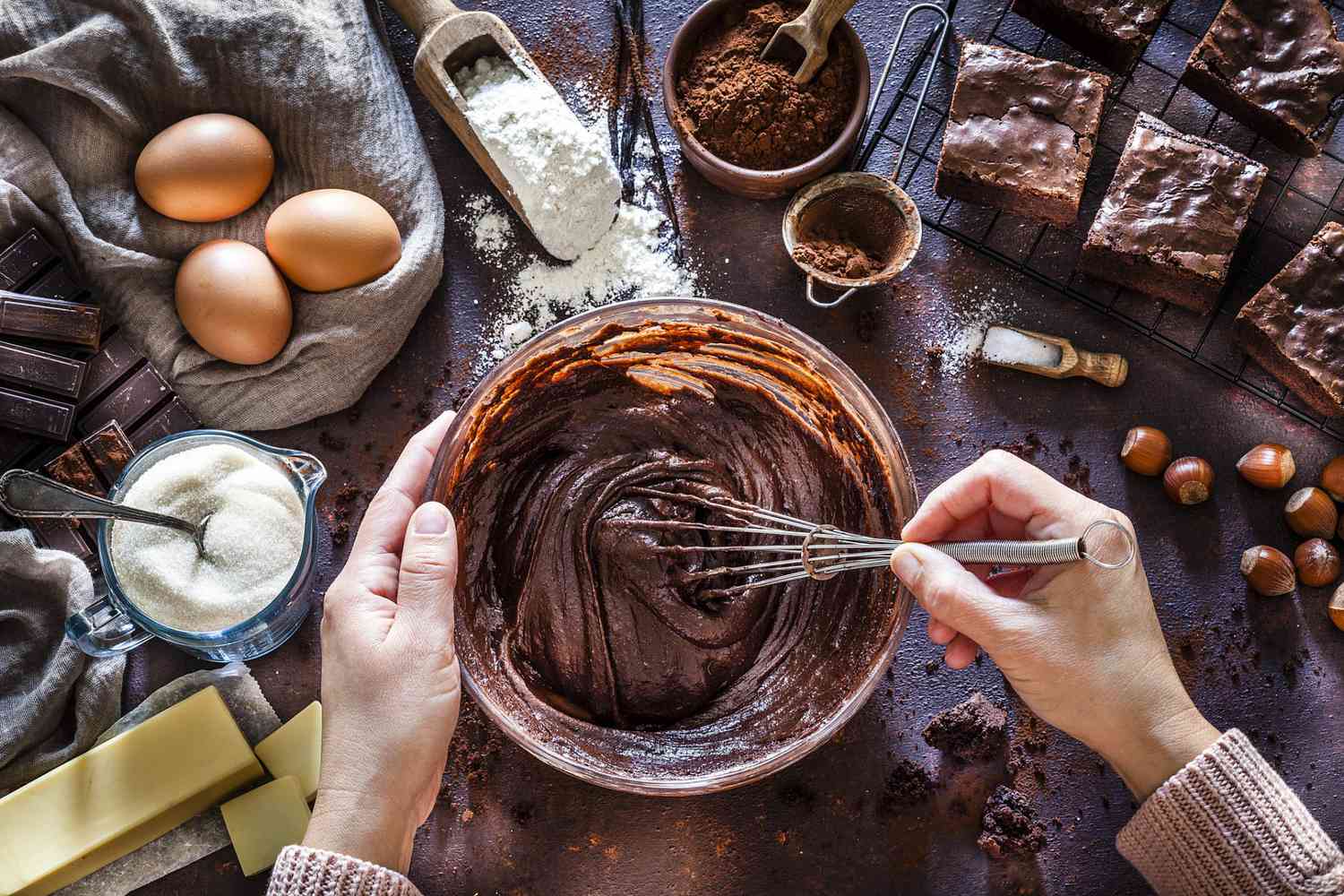 Ingredients:
Signature scheme
Zero-knowledge proof
Commitment scheme
Frameworks:
Signatures with protocols [CL02,LLM+16,JRS23]
 
Commit-transferrable signatures [LLL+23]
Lattice-based signatures
Lattice-based signatures
Lattice-based signatures
Can we provide a ZK proof of knowledge of a signature?
Lattice-based signatures
Can we provide a ZK proof of knowledge of a signature?
Doable, but painful (e.g. use Labrador [BS23])
The problem lies in the hash function
Lattice-based signatures
What happens if we swap the hash function with some other function?
The [GPV08] signature scheme
16
17
18
Seems dangerous … at first
19
20
Unforgeability proof sketch
Unforgeability proof sketch
Unforgeability proof sketch
Unforgeability proof sketch
New instance please
Unforgeability proof sketch
New instance please
Rejection sampling
Anonymous credentials construction
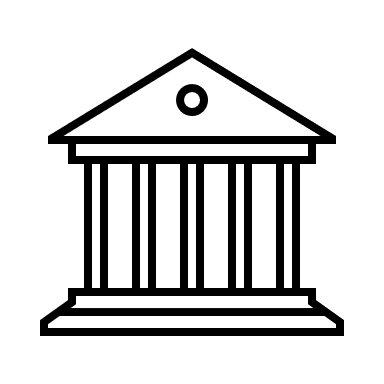 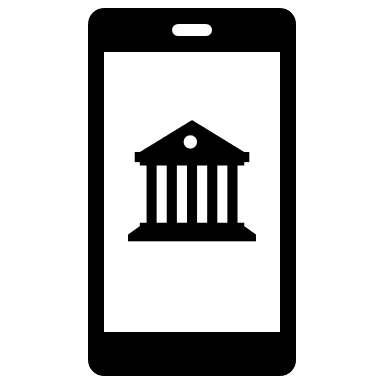 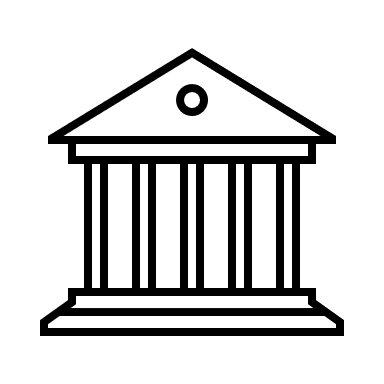 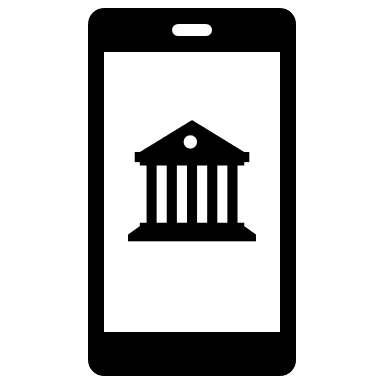 Efficiency for 8 attributes
Efficiency for 8 attributes
Efficiency for 8 attributes
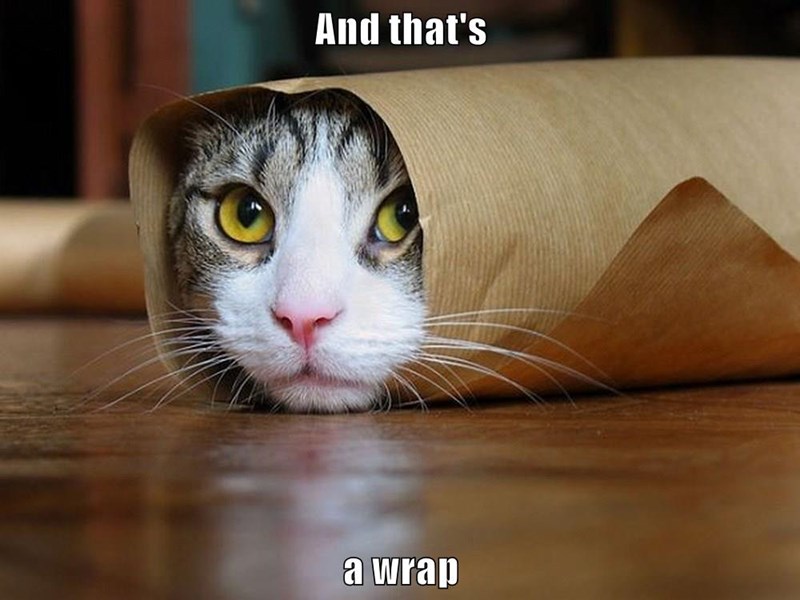 Thank you for your attention!
Unused slides: unforgeability proof sketch
Unforgeability Proof
Unforgeability Proof
Unforgeability Proof
Unforgeability Proof
Unforgeability Proof
Unforgeability Proof
Unforgeability Proof
New instance please
Unforgeability Proof
Unforgeability Proof
Unforgeability Proof
Unforgeability Proof
non-zero
Unforgeability Proof
non-zero
Has some entropy
Unforgeability Proof
non-zero
Has some entropy